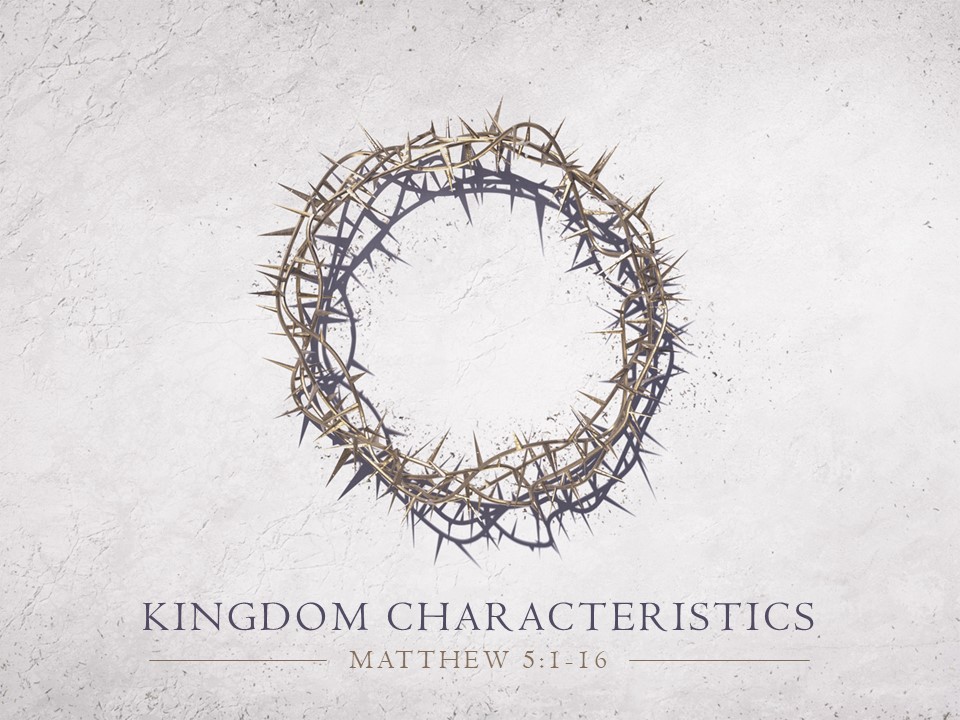 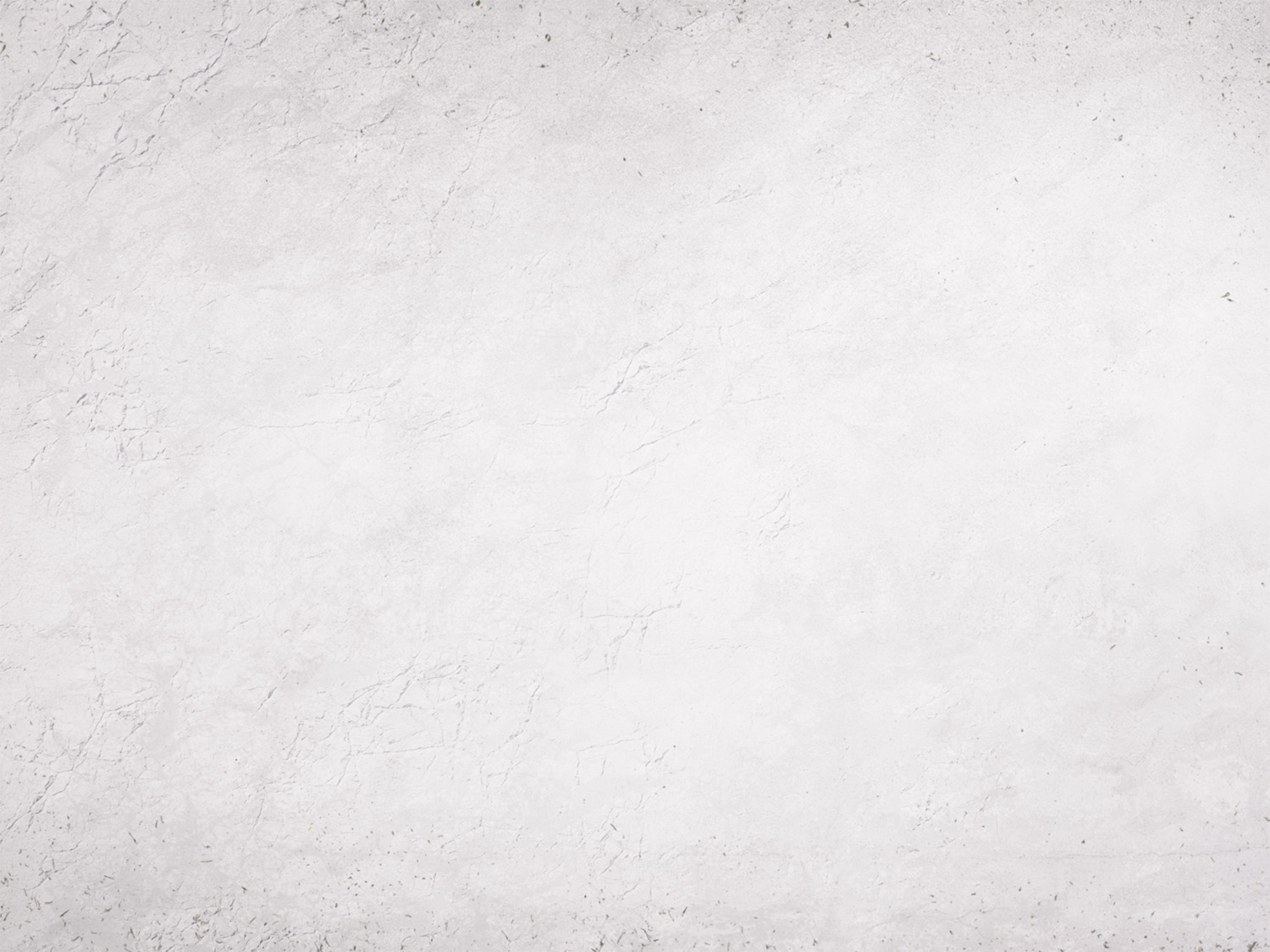 Matthew 5:1-3

Seeing the crowds, he went up on the mountain, and when he sat down, his disciples came to him. And he opened his mouth and taught them saying: “Blessed are the poor in spirit for theirs is the Kingdom of heaven.
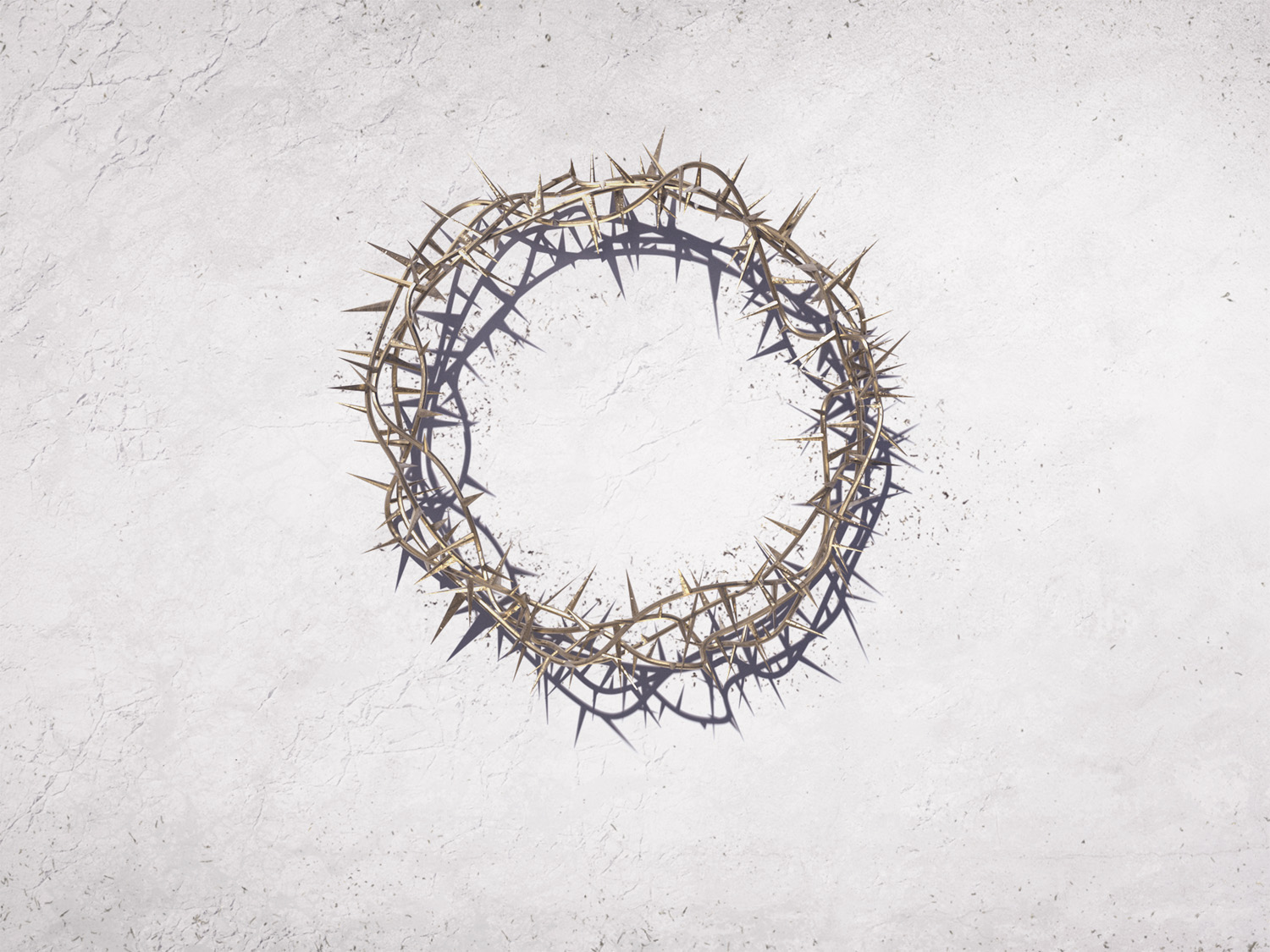 Poor in Spirit  

A recognition of our spiritual poverty without God (Jn. 15:5; Lk. 15:18-19).

Necessary if we are going to be conformed to His image.
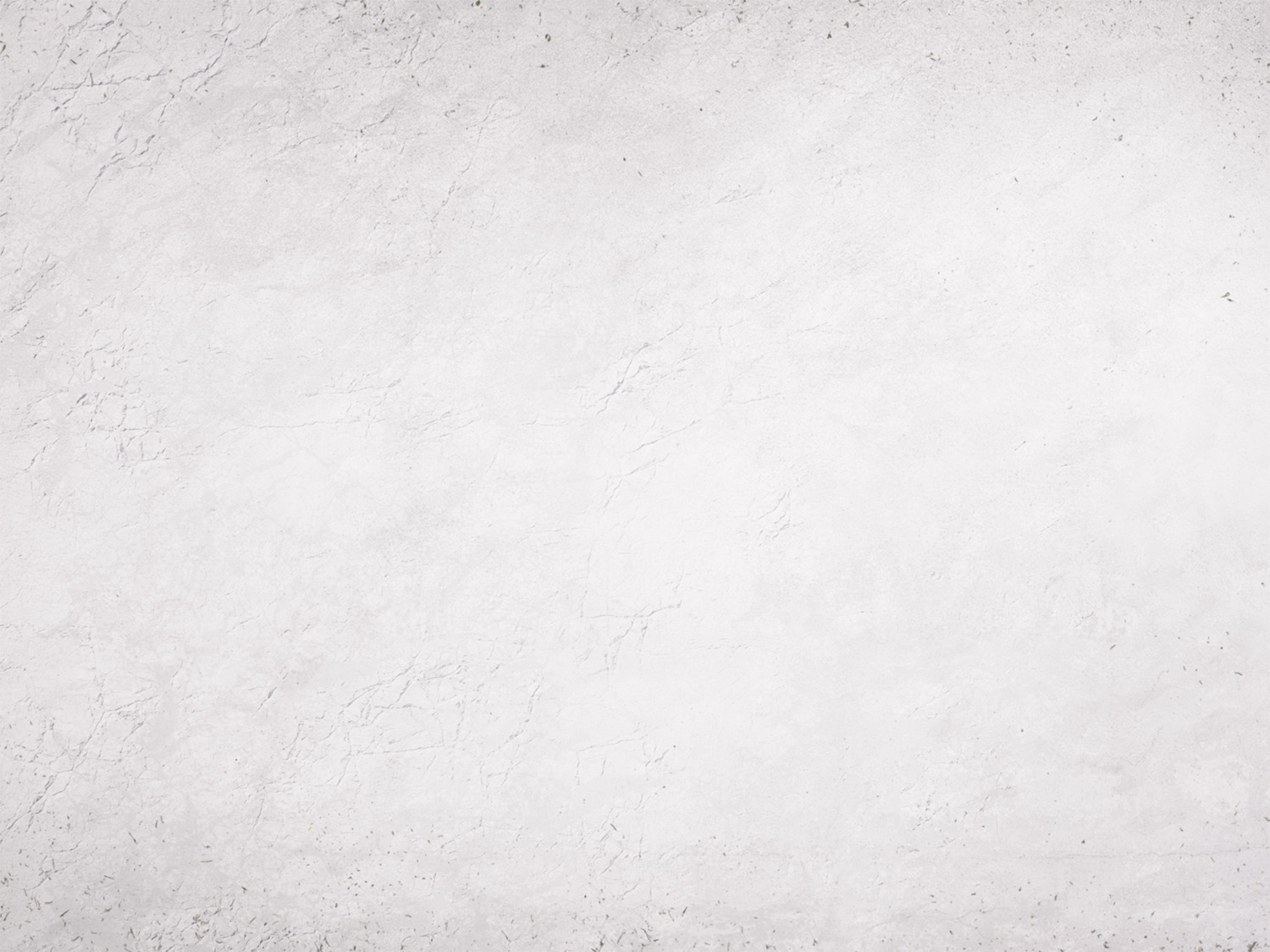 Luke 18:9-14

He also told this parable to some who trusted in themselves that they were righteous, and treated others with contempt: “Two men went up into the temple to pray, one a Pharisee and the other a tax collector. The Pharisee, standing by himself, prayed thus: ‘God, I think you that I am not like the other men, extortioners, unjust, adulterers, or even like this tax collector. I fast twice a week; I give tithes of all that I get.’
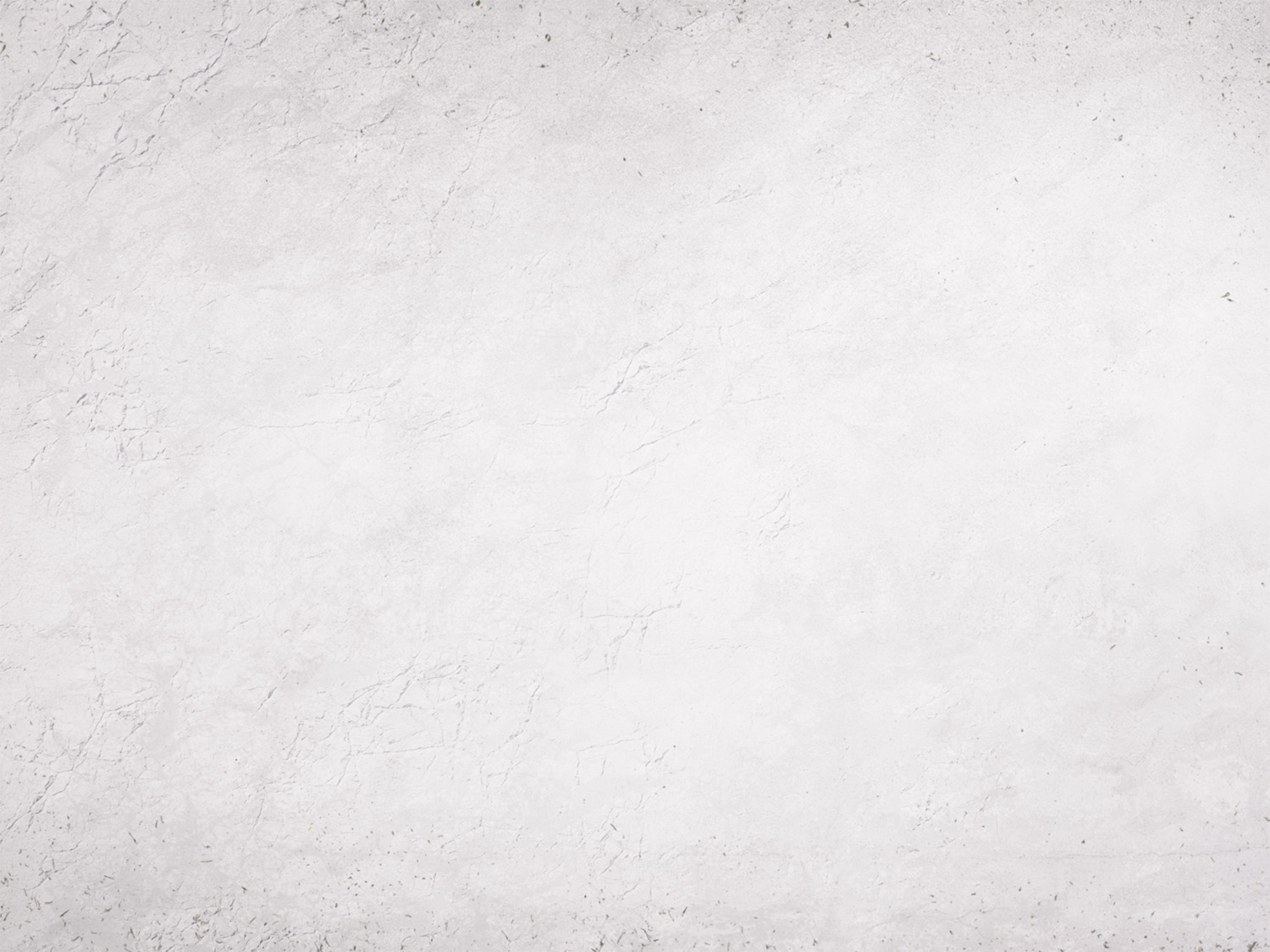 Luke 18:9-14

But the tax collector, standing far off, would not even lift up his eyes to heaven, but beat his breast, saying, ‘God, be merciful to me, a sinner!’ I tell you, this man went down to his house justified rather than the other. For everyone who exalts himself will be humbled, but the one who humbles himself will be exalted.”
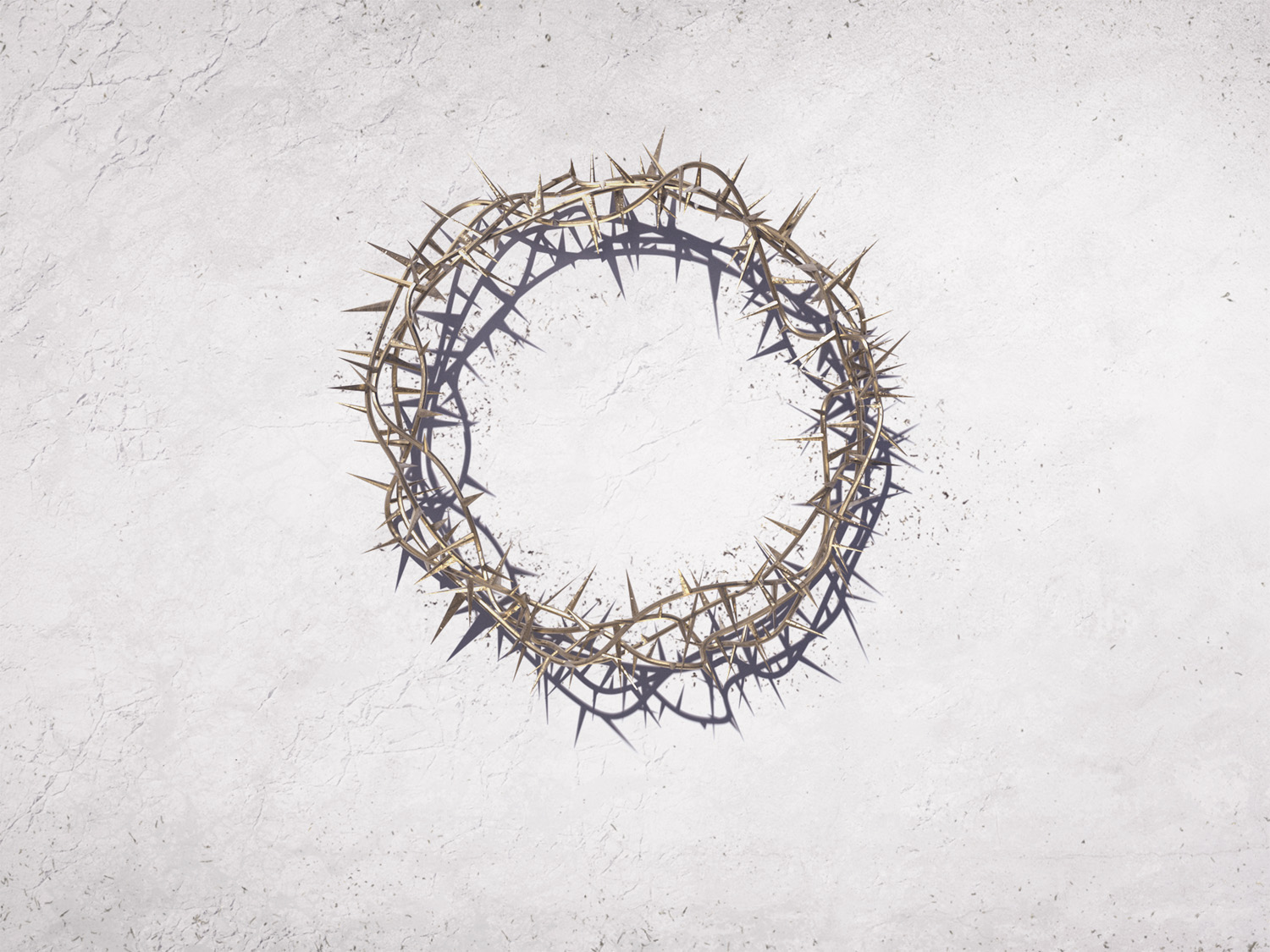 Recognizing Our Spiritual Poverty

Honesty 

None of us can say, “I don’t need Jesus” (Is. 64:6)

We must see ourselves as the Bible does

Unbelievers are dead in their trespasses     and sins (Eph. 2:1)

Believers are as dependent sheep             and children (1 Jn. 3:1; Jn. 10:27)
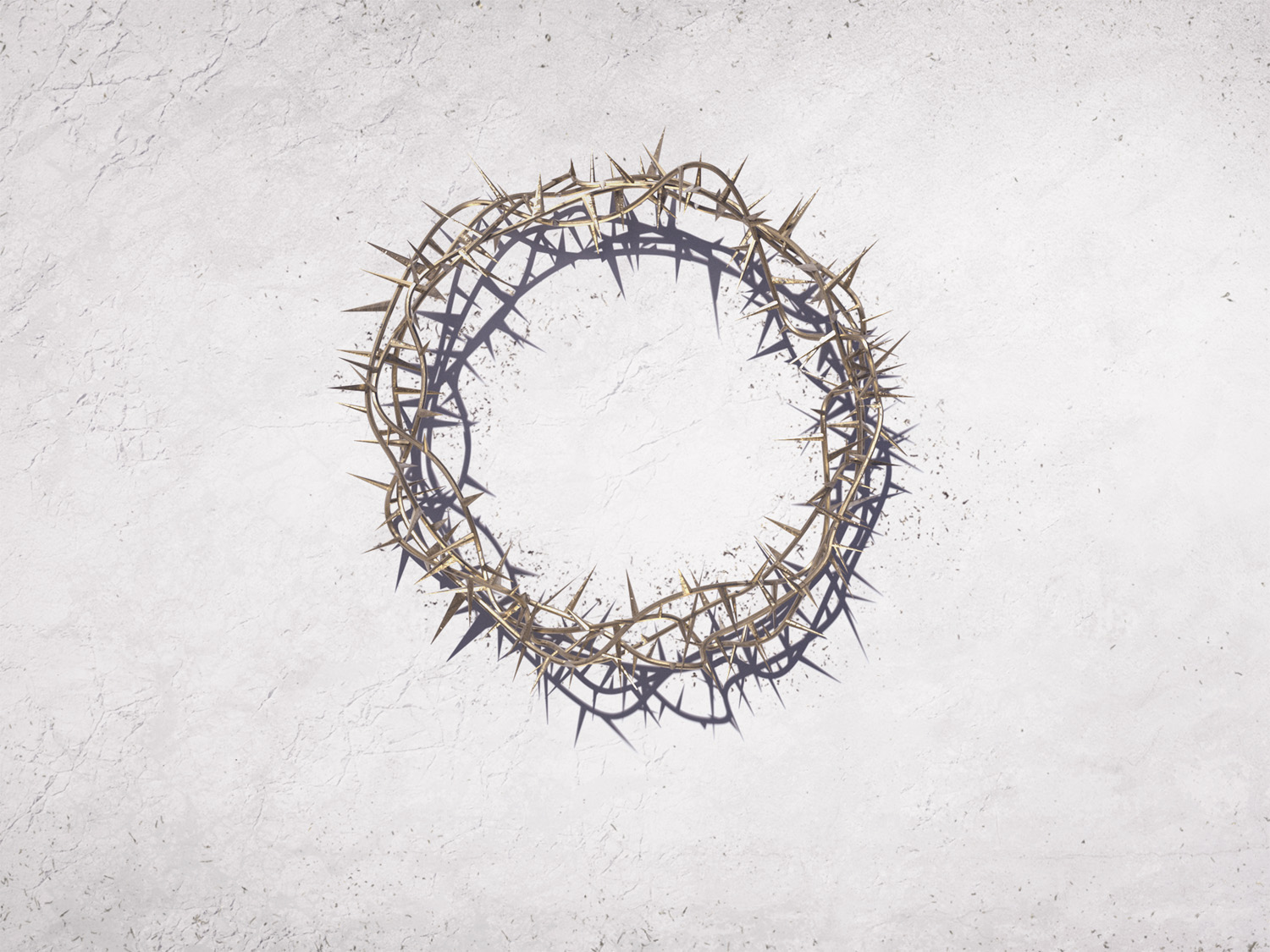 Recognizing Our Spiritual Poverty

Humility 

We are good in God’s eyes NOT because of us, but Him!

Laodicea lacked humility (Rev. 3:15-18)

Only humility will cause us to follow             God’s Word and will (Is. 66:1-2)

Christ has shown us what true                     humility looks like (Phil. 2:5-8)
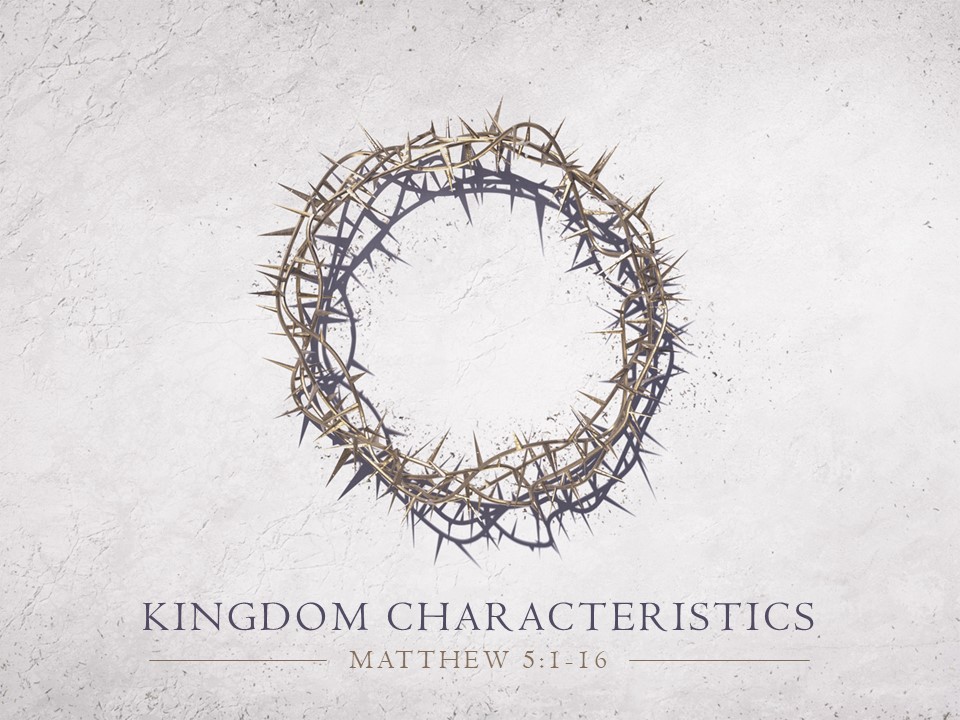